সবাইকে ফুলেল শুভেচ্ছা
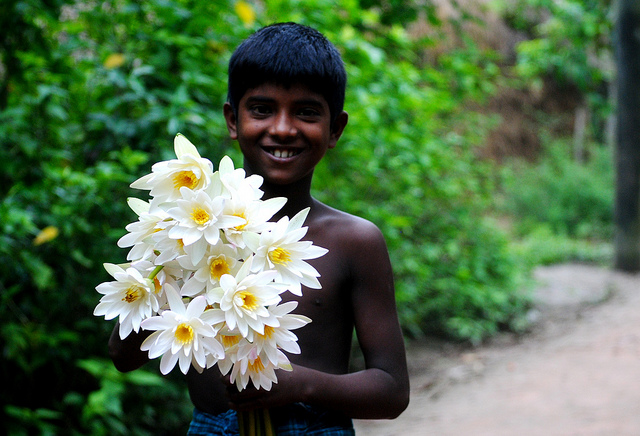 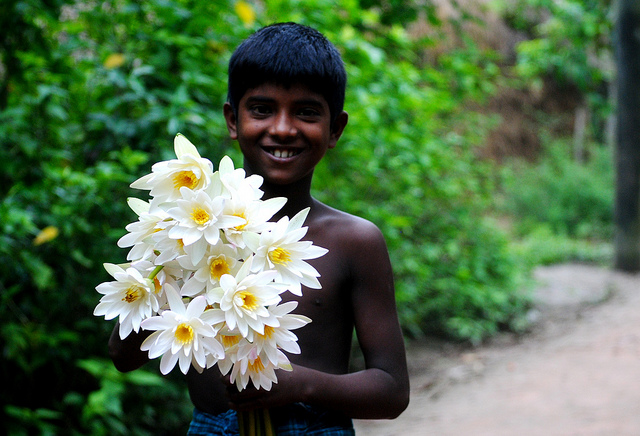 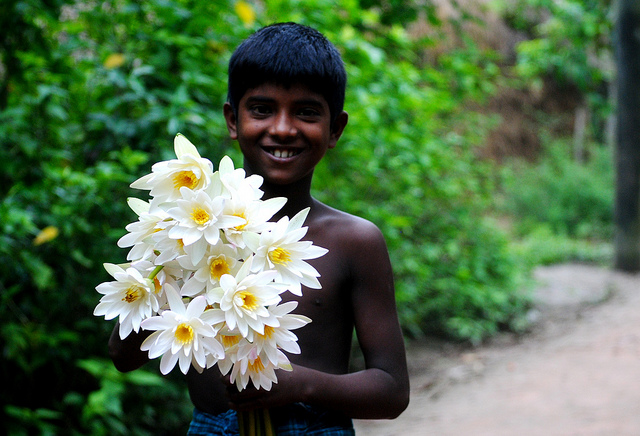 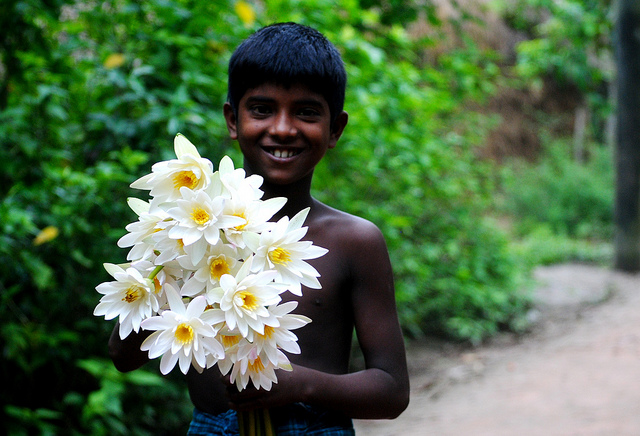 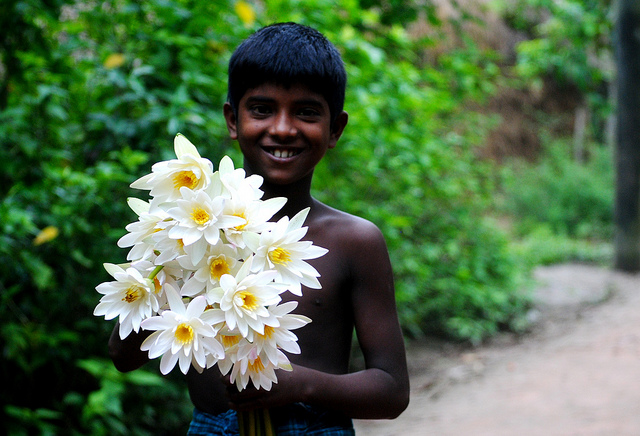 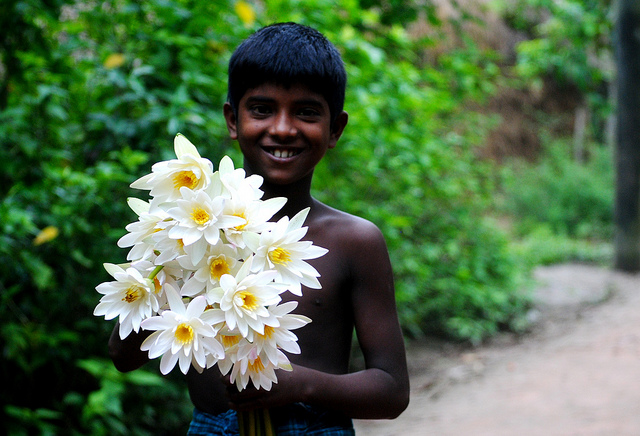 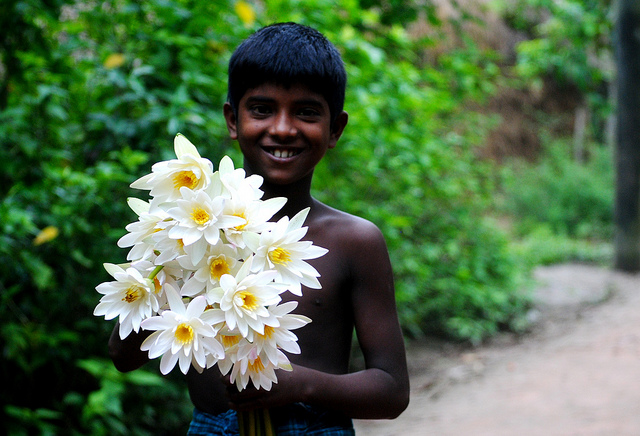 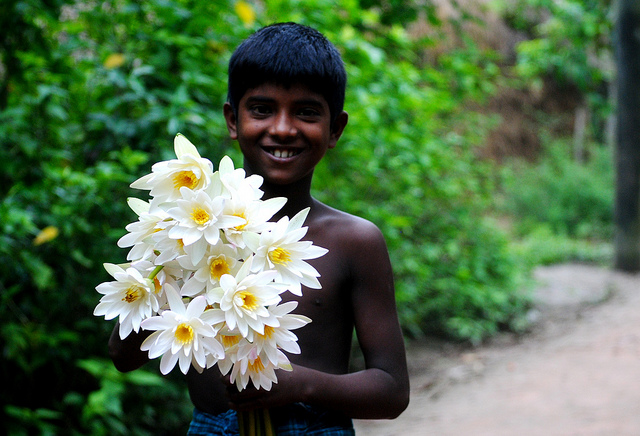 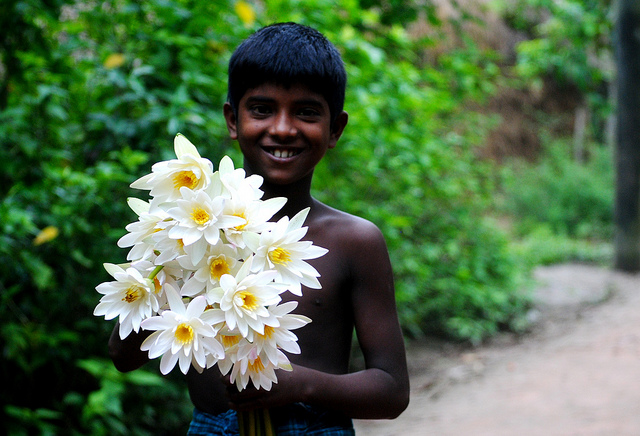 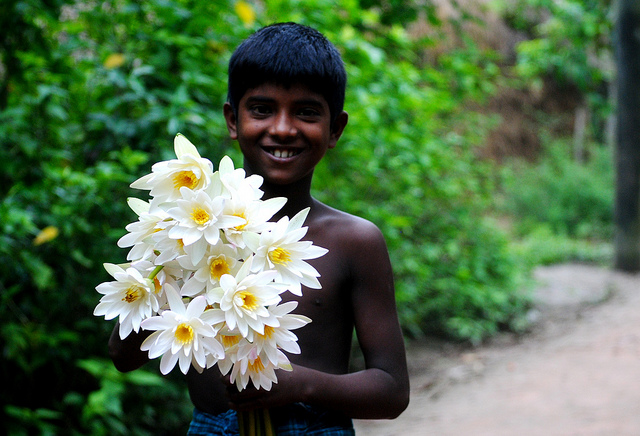 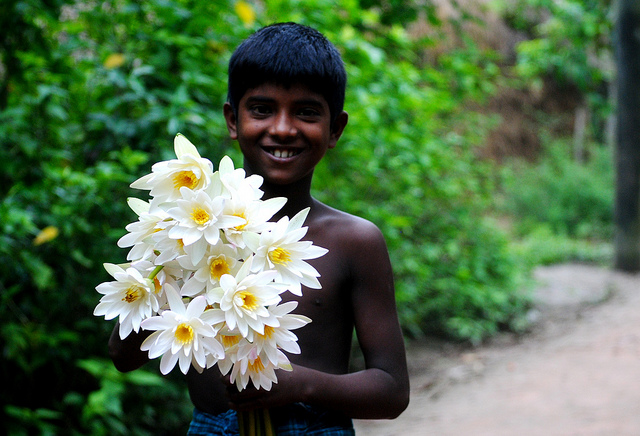 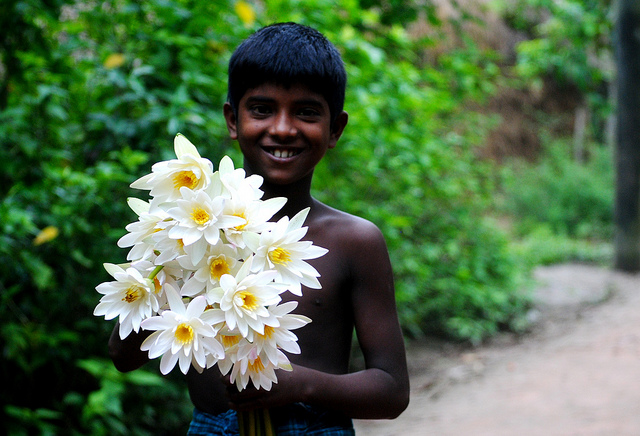 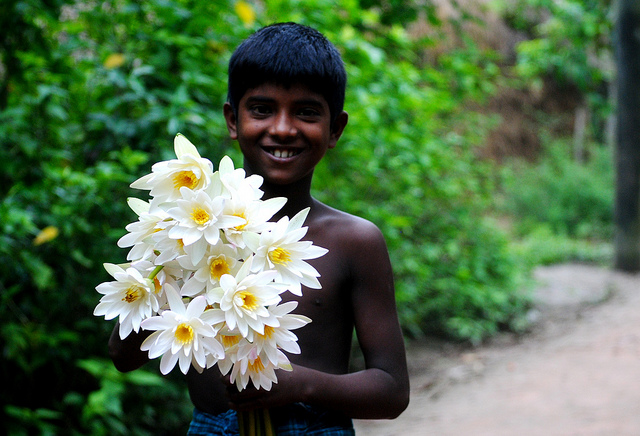 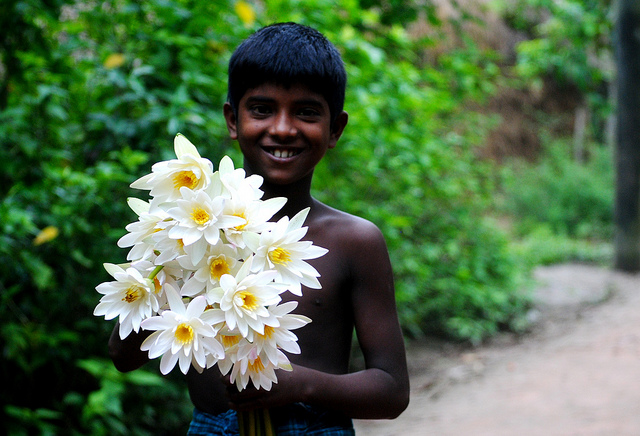 পরিকল্পনায়
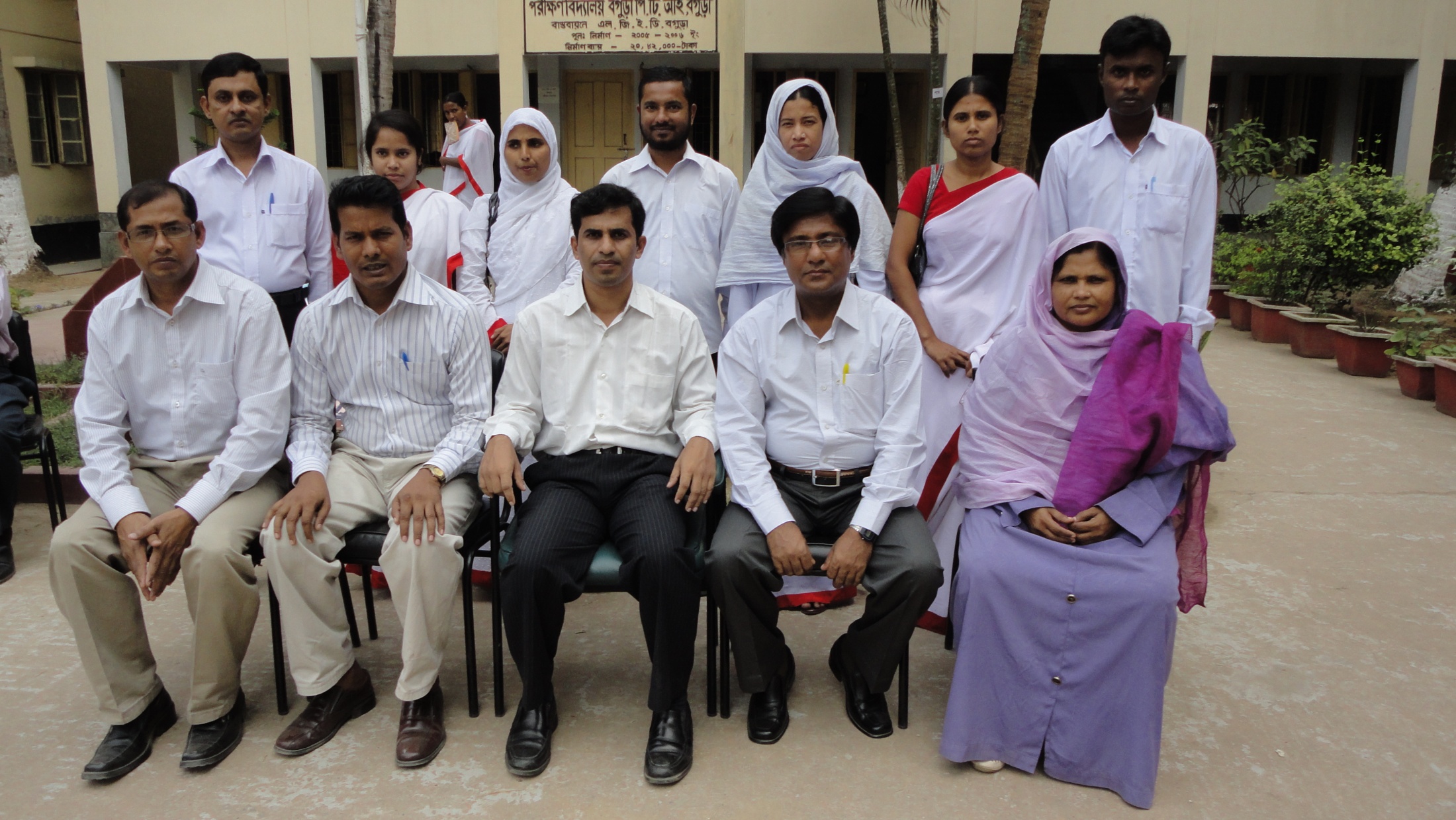 মোছা: ফাতেমা খাতুন 
ইনসট্রাকটর (সাধারণ) 
বগুড়া পি,টি, আই ।
ুও
শিখনফল
১। শ্রবনযোগ্য স্বরে উচ্চারণ করে আবৃত্তি করতে 
      পারবে । 
 ২৷ মনোযোগ সহকারে শোনে বলতে পারবে।
বিষয়: বাংলা শ্রেণি: প্রথম
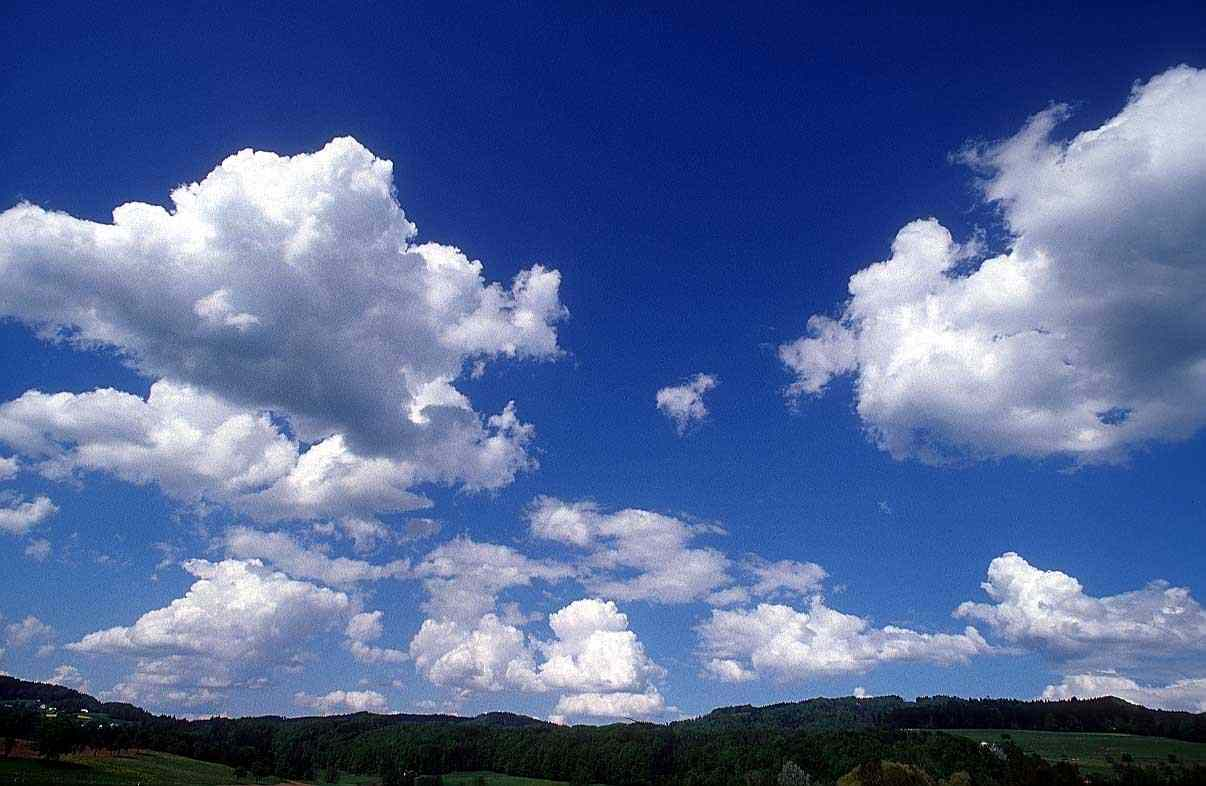 ছুটি
        রবীন্দ্রনাথ
          ঠাকুর
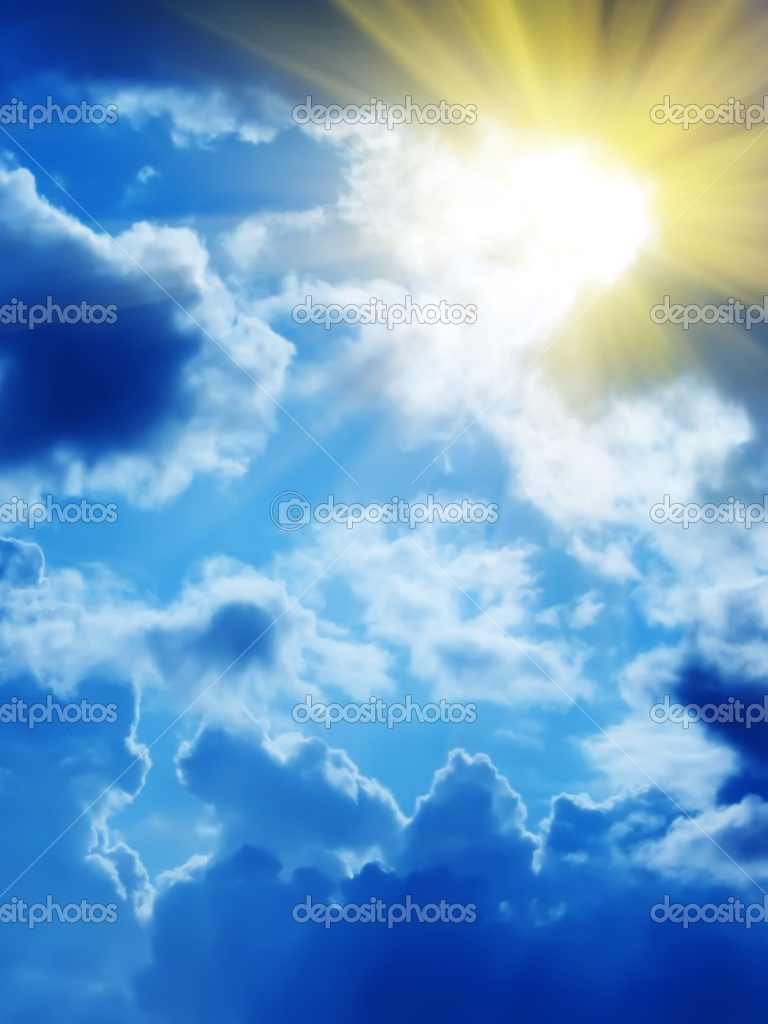 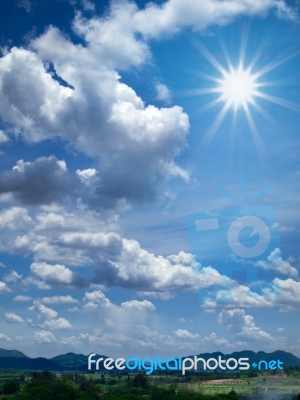 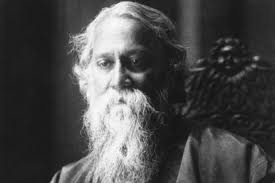 ছুটি রবীন্দ্রনাথ ঠাকুর
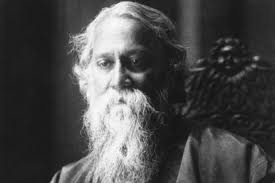 মেঘের কোলে রোদ হেসেছে 
          বাদল গেছে টুটি, 
  আজ আমাদের ছুটি ও ভাই 
          আজ আমাদের ছুটি ৷ 
  কী করি আজ ভেবে না পাই 
         পথ হারিয়ে কোন বনে যাই 
  কোন মাঠে যে ছুটে বেড়াই 
          সকল ছেলে জুটি ৷ 
  আজ আমাদের ছুটি ও ভাই 
          আজ আমাদের ছুটি ৷
আদর্শ পাঠ
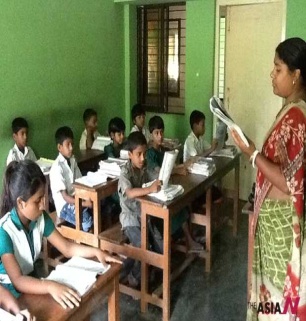 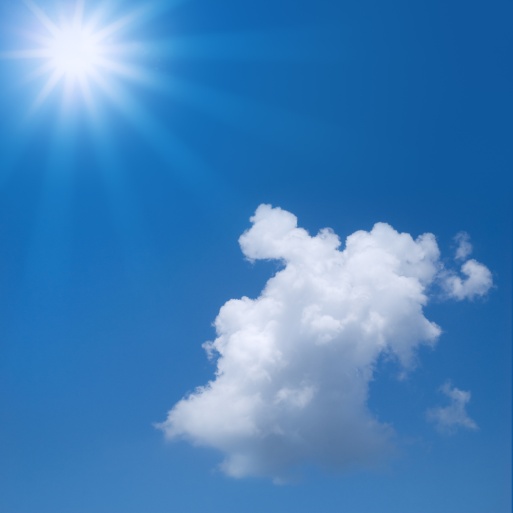 মেঘের কোলে রোদ হেসেছে 
          বাদল গেছে টুটি ,
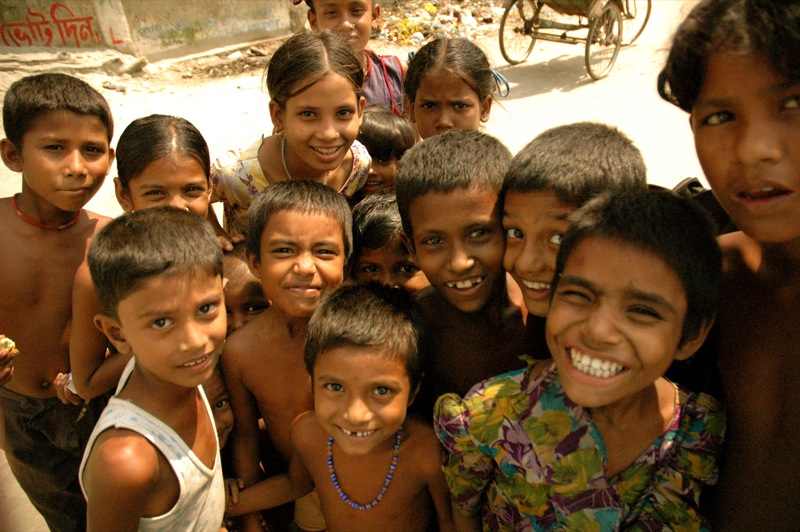 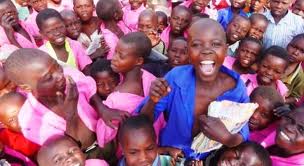 আজ আমাদের ছুটি ও ভাই 
         আজ আমাদের ছুটি ৷
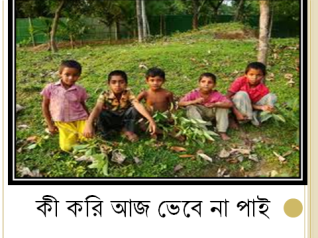 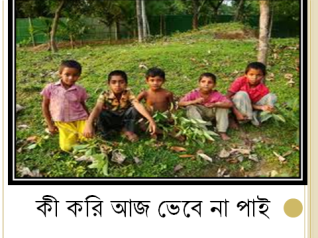 কী করি আজ ভেবে না পাই
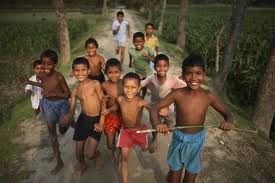 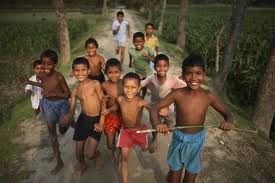 ,
পথ হারিয়ে কোন বনে যাই।
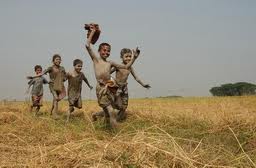 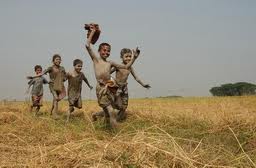 কোন মাঠে যে ছুটে বেড়াই 
           সকল ছেলে জুটি ৷
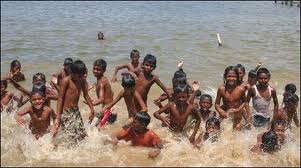 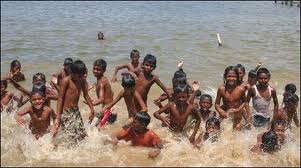 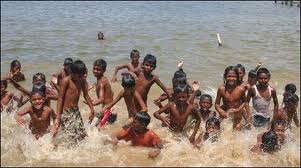 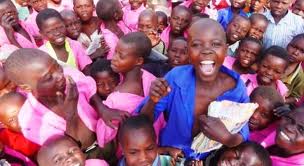 আজ আমাদের ছুটি ও ভাই 
          আজ আমাদের ছুটি ৷
উচ্চারণ অনুশীলন
টুটি
ছুটি
জুটি
অনুশীলন
অনুশীলন
দলগত  কাজ
জোড়ায়  কাজ
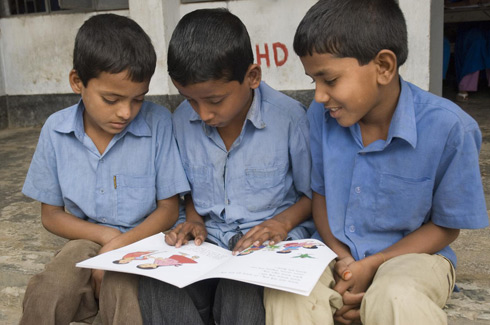 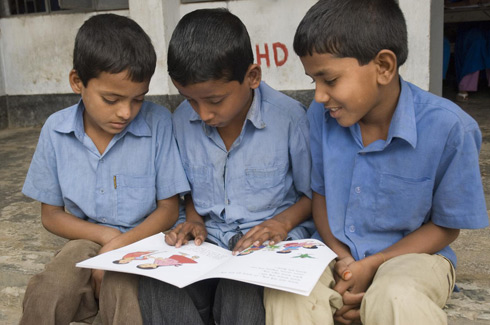 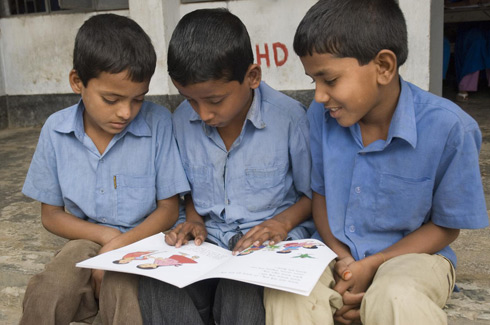 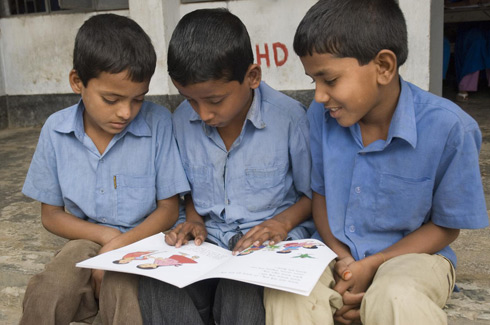 মূল্যায়ন
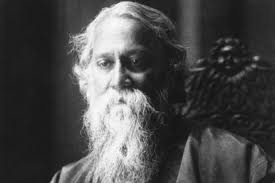 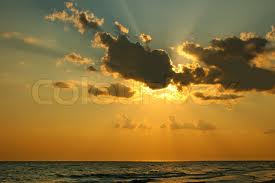 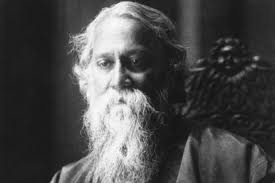 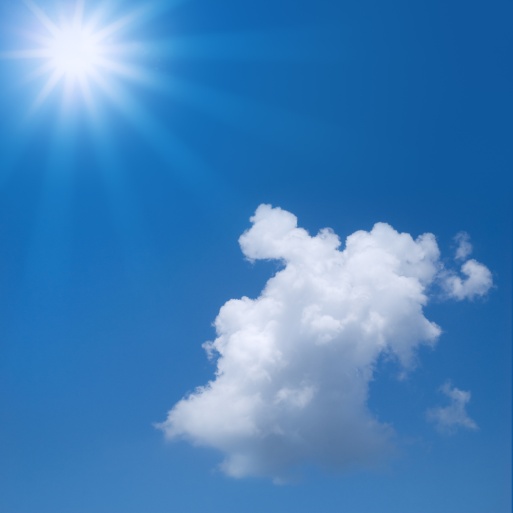 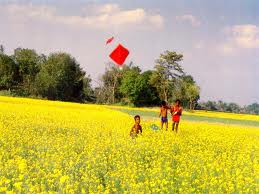 কবিতাটি  আবৃত্তি কর ।
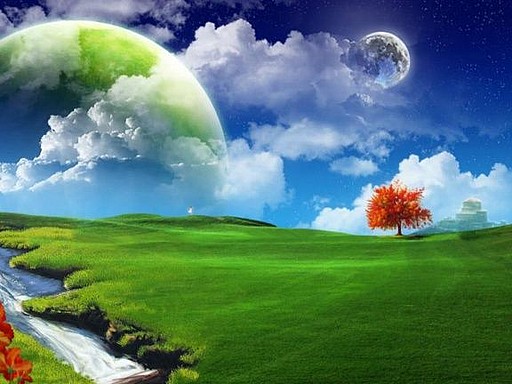 ধন্যবাদ
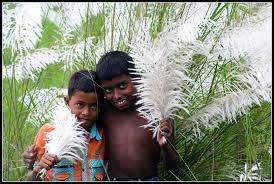 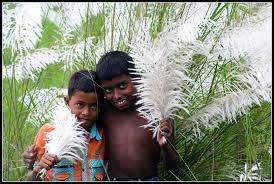 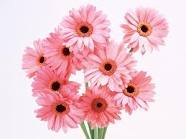